Removable Appliances
Funcional Appliance 2
Functional appliances are perfect  in treating Class II malocclusion
Stimulates anterior mandibular growth
Inhibits the anterior development of the maxilla
Produces dental and alveolar changes
Ceases bad muscle 
    functions
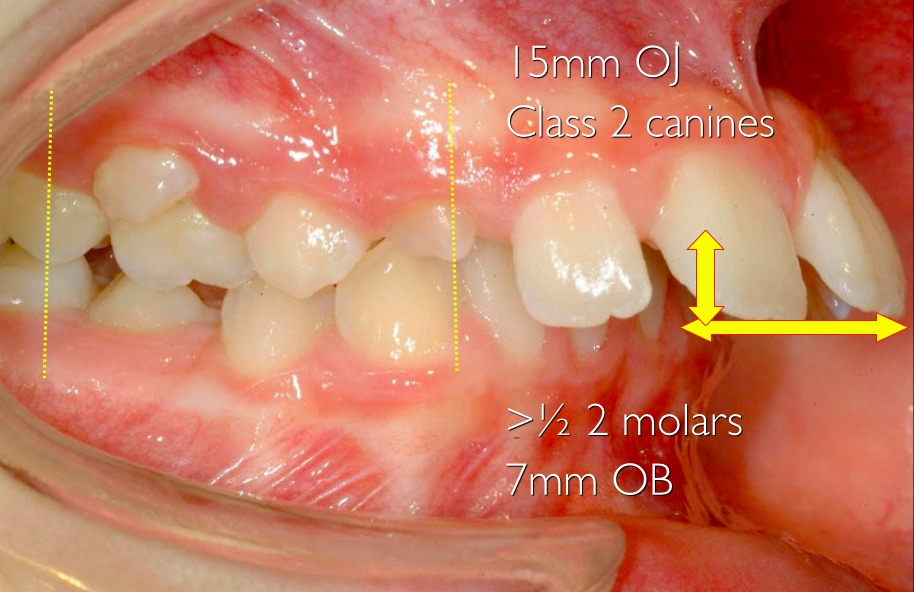 The growth of the mandible
The growth takes place mostly into the condyle
The summe of the growth is genetically programmed in the condyle
During the growth process the mandible has a morphogenetic change in his shape
And changes his position in the face with a positional rotation
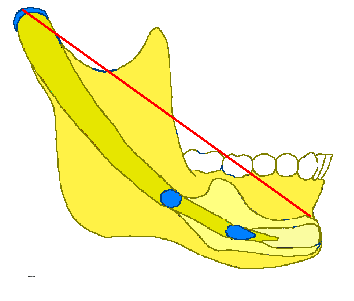 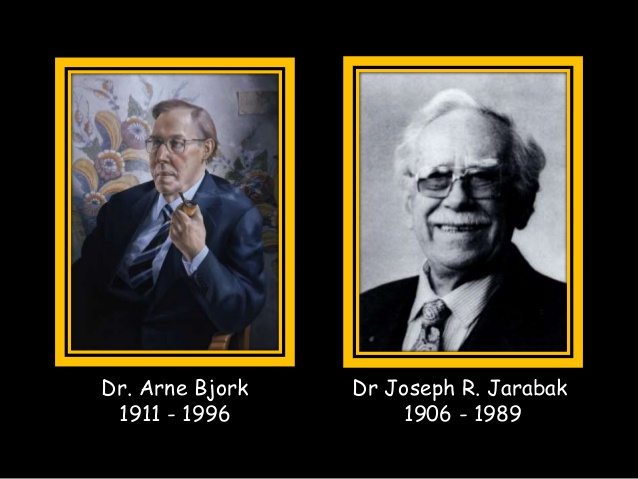 The Face in Profile
The two extreme growth rotation of the mandible
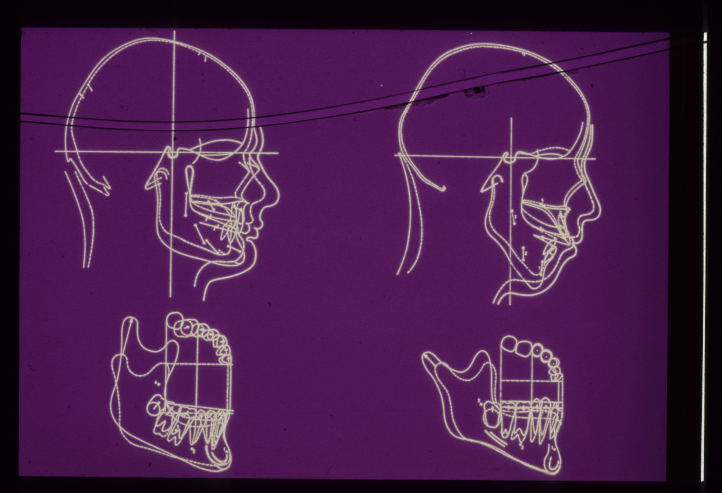 Two extreme structural shape of the mandible during growth processbecause of remodeling and translation
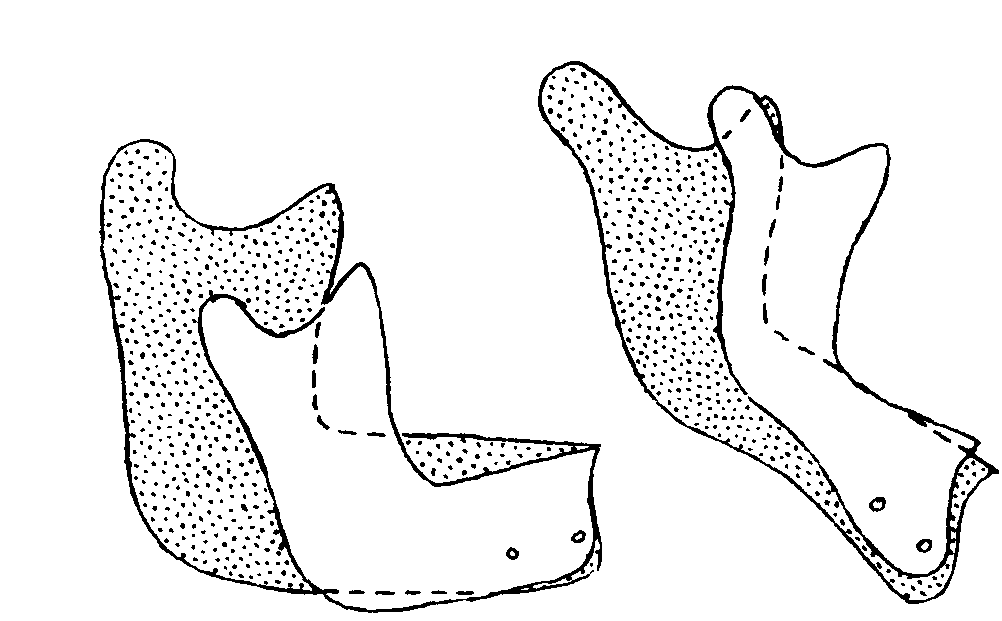 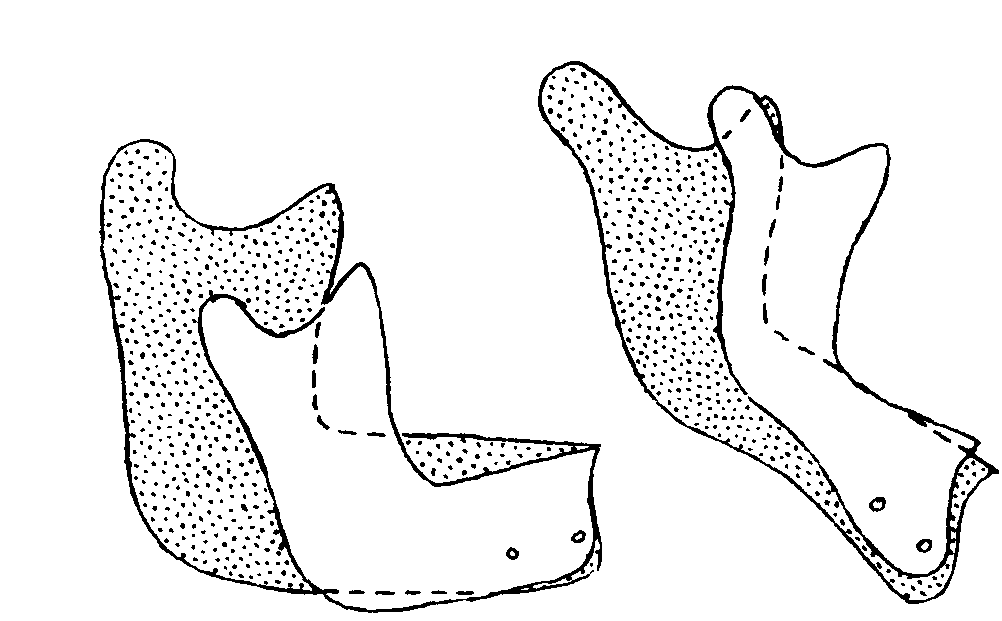 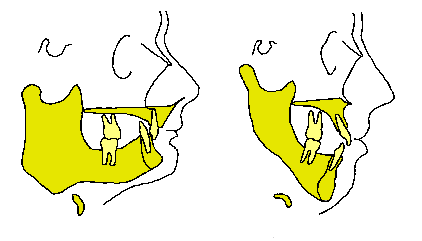 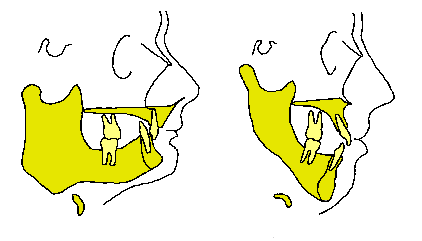 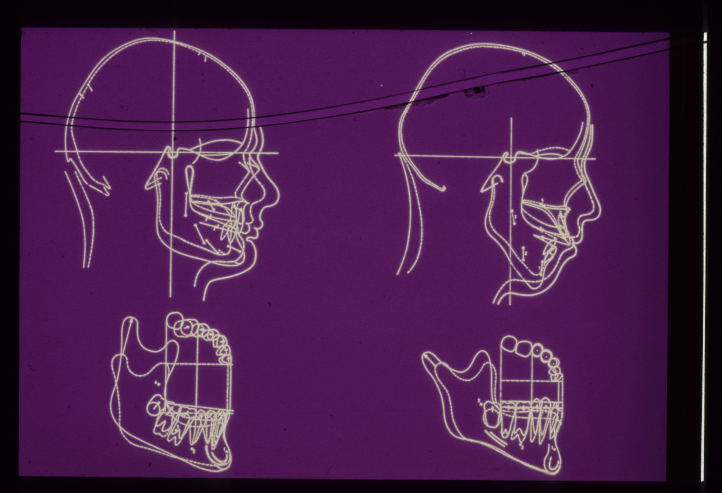 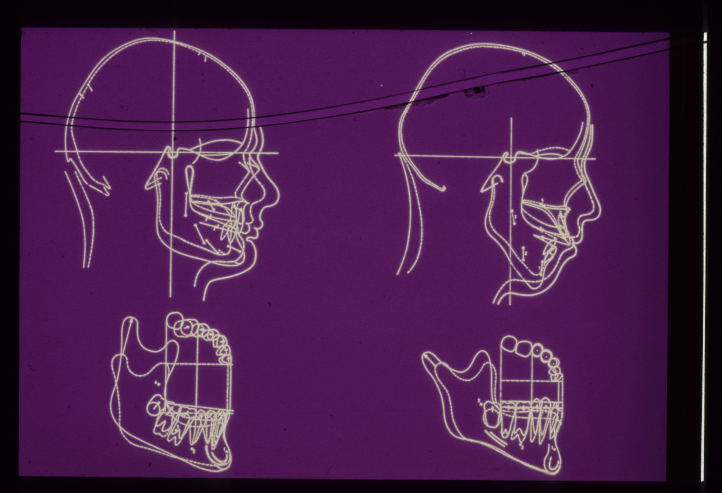 long face
short face
Mandible morphology, growth pattern and profile
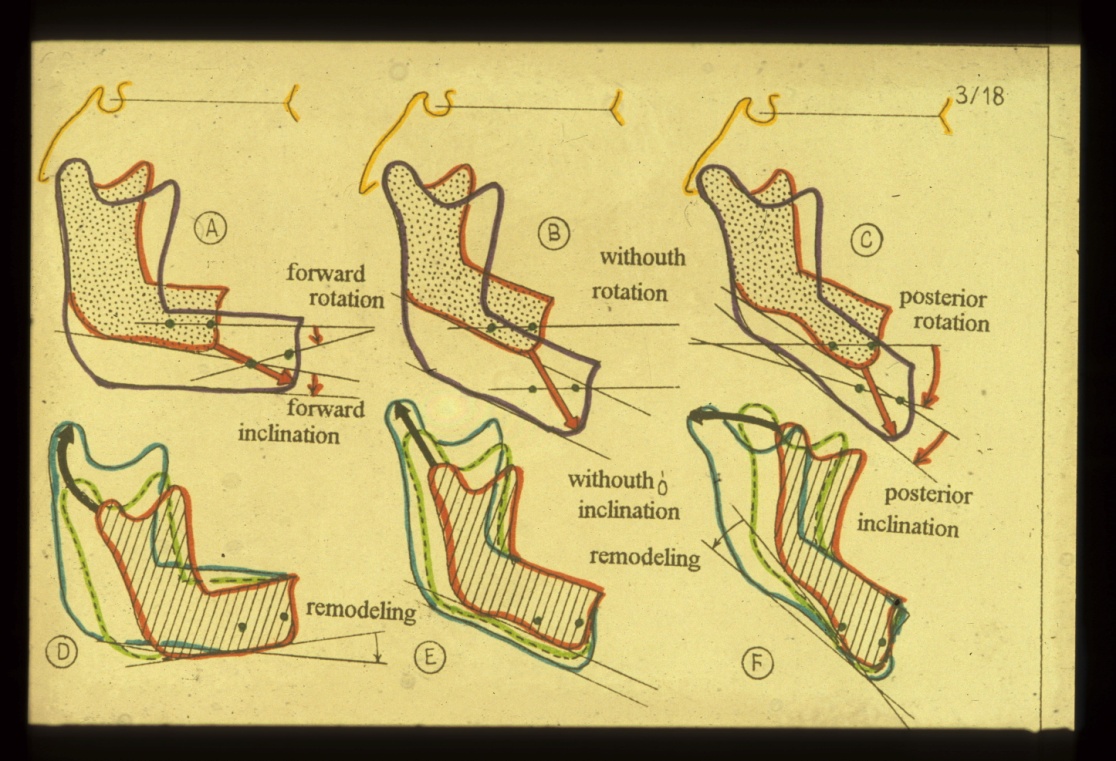 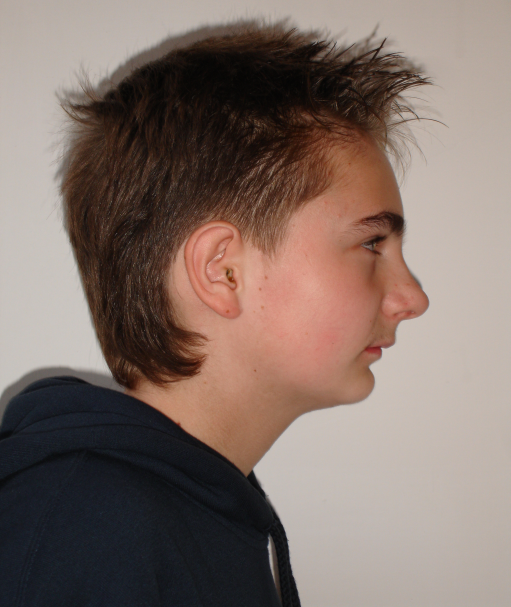 Short face:
Shorter lower face high



Long face:
Longer lower face high
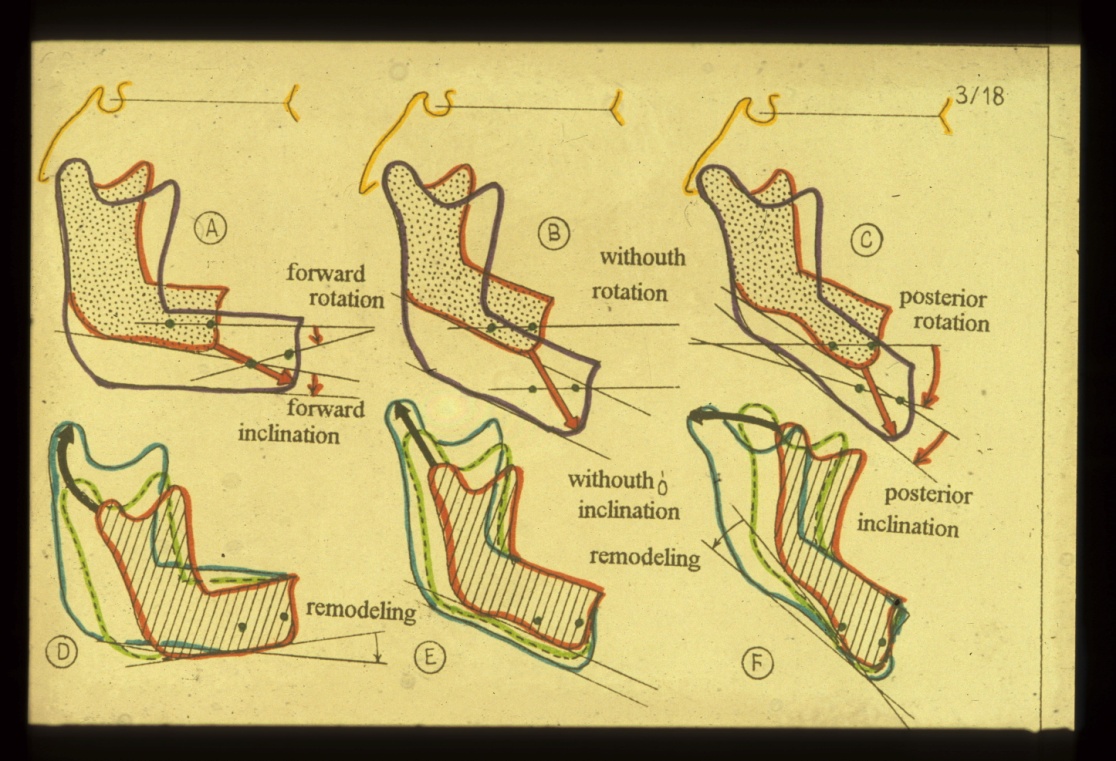 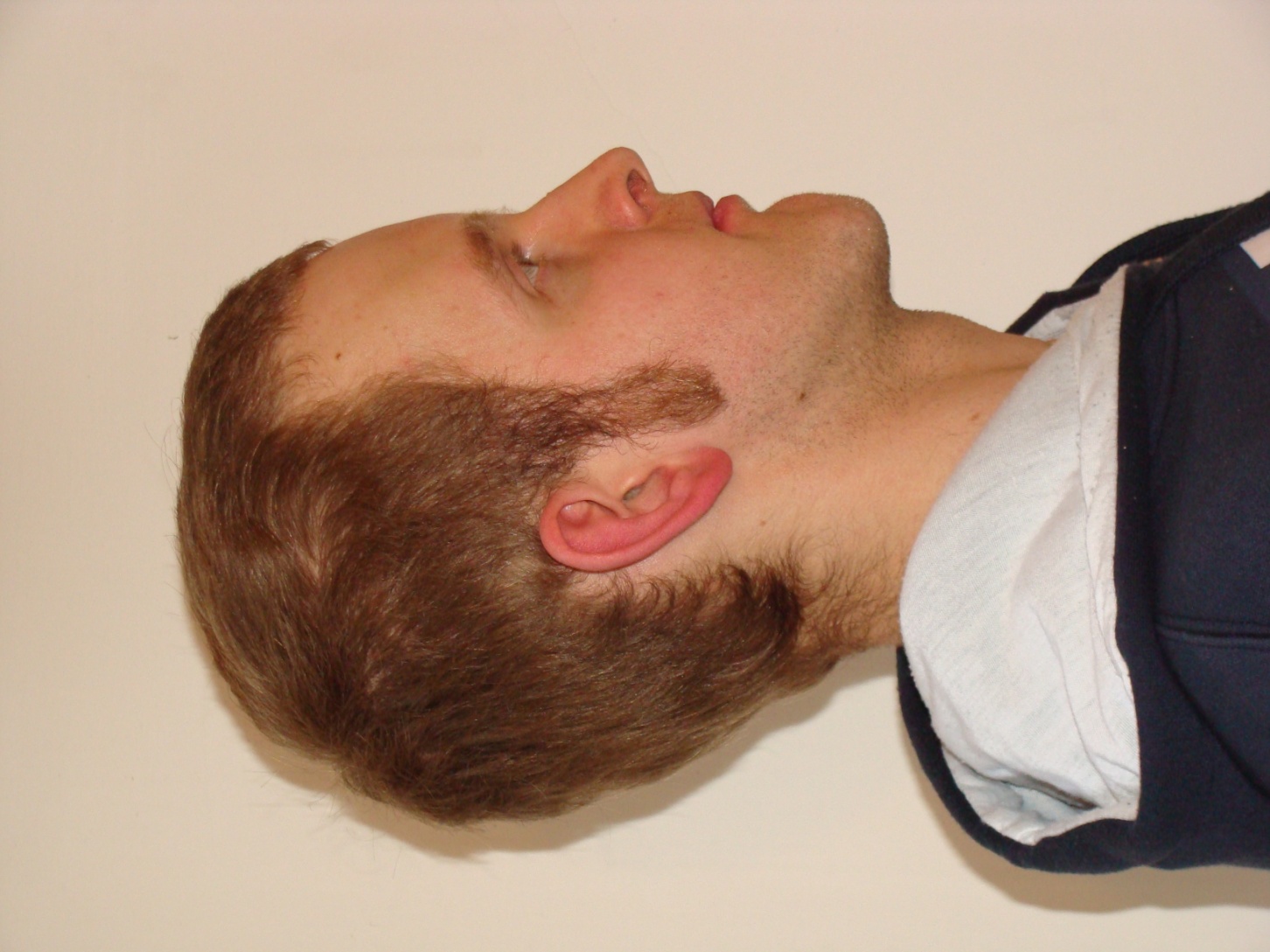 The main object of the functional treatment
To make a derivated growth guidance
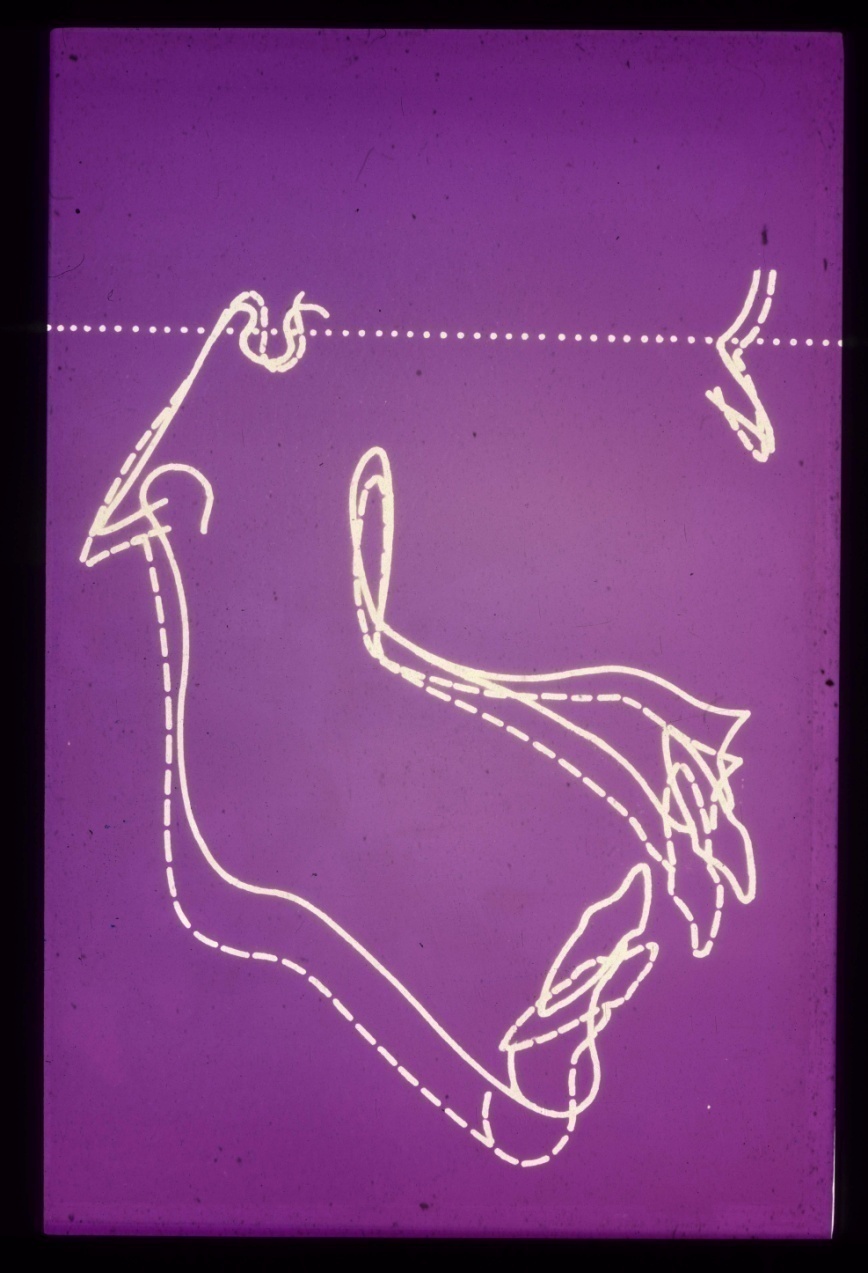 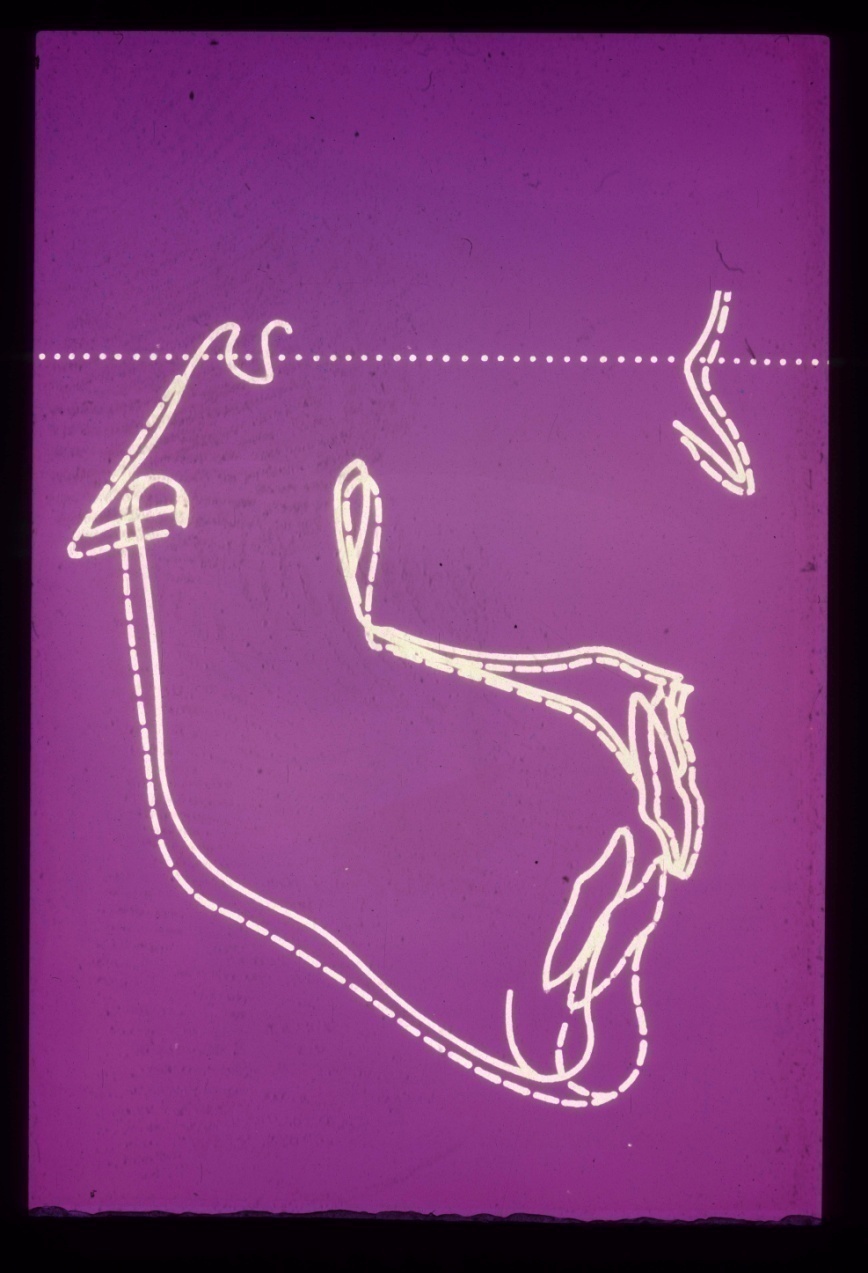 The significance of the terminal plane
in the development of Class II malocclusion
distal step        flat  terminal plan       mesial step         strong mesial step
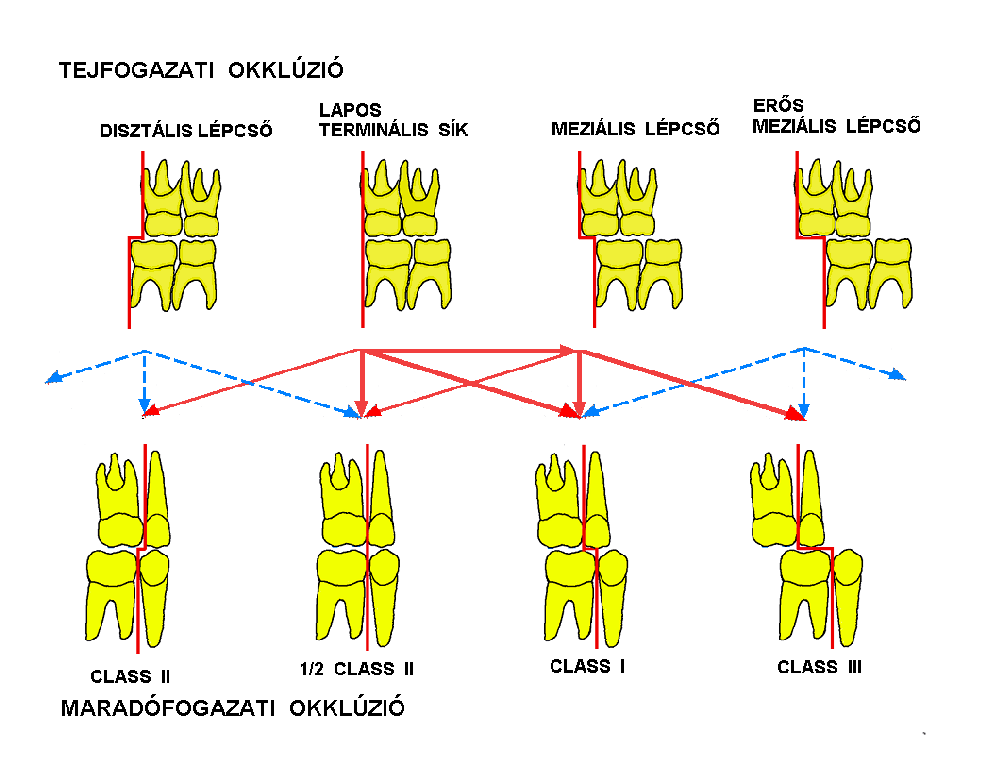 Class II         1/2PM Class II       Class I              Class III
In  the pure Class II malocclusion the maxillary terminal plane is relatively more anterior than the mandibular terminal plane
Sagittal effect of the functional appliances
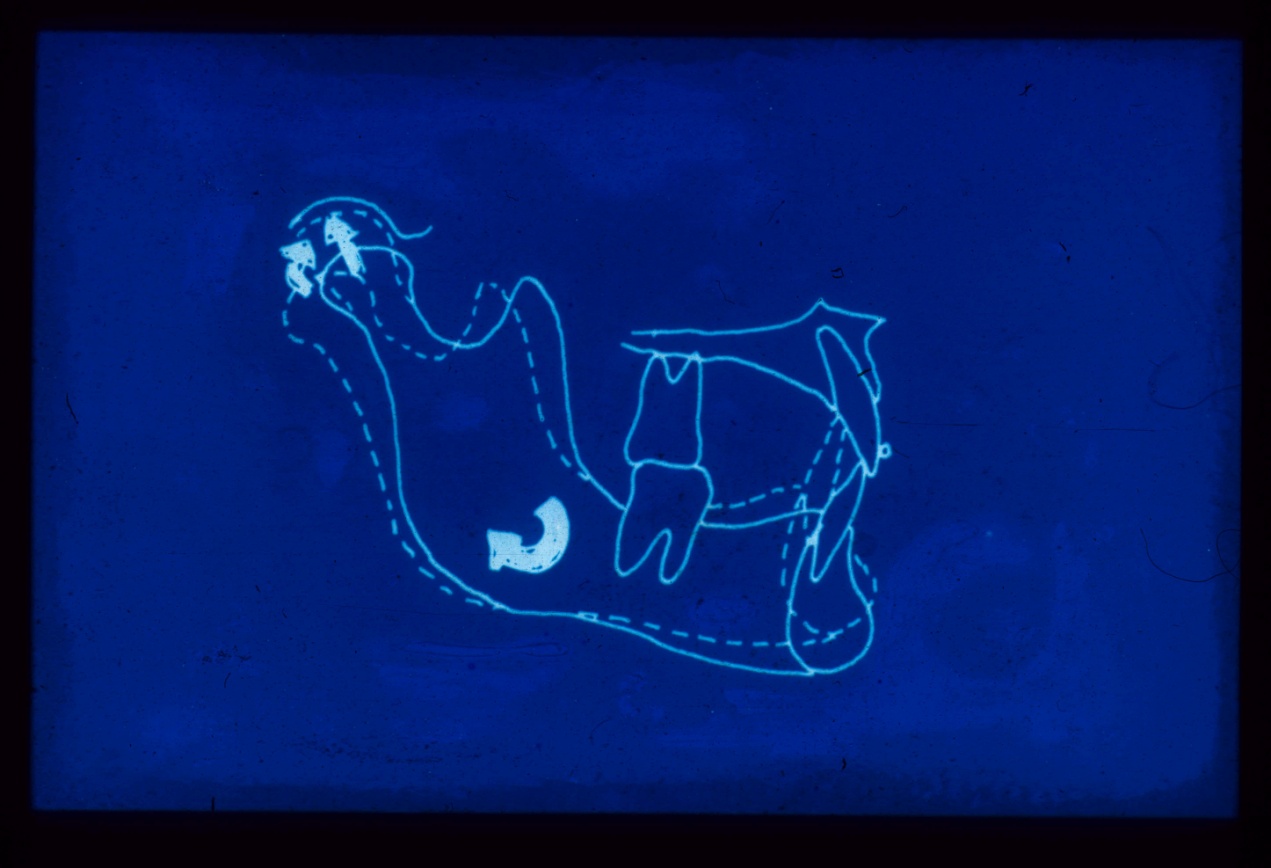 Vertical effect of the functional appliancesHarvord Effect
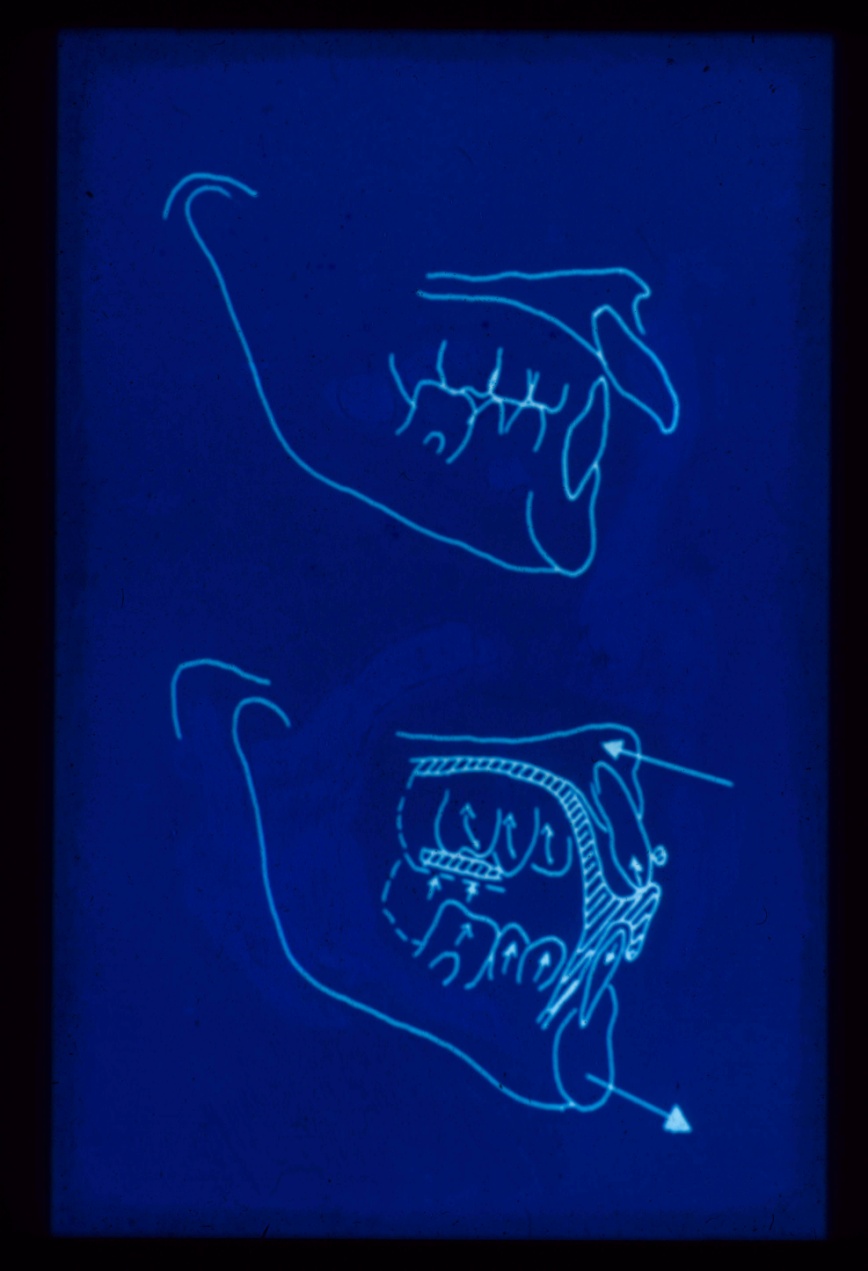 Harvord
effect
The feature of the upper arch in Class II/1
(Transversal direction)
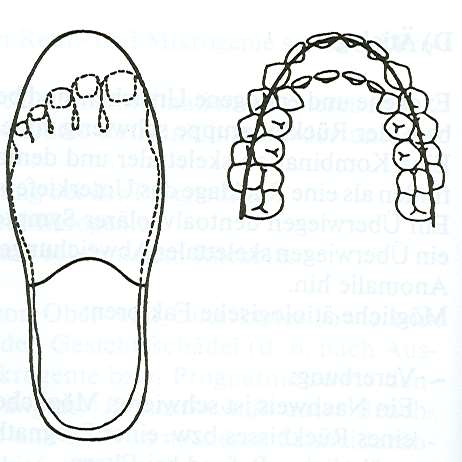 Like a narrow slipper
Körbitz
The Phases of the Growth
The timing of growth spurt of the mandible  on girls and boys
♀11
♂13
boy
girl
6      8     9     10
14
16
18
11
13
ages
Construction bite
The functional appliances are fabricated from a construction bite in order to register the desired intermaxillar relationship
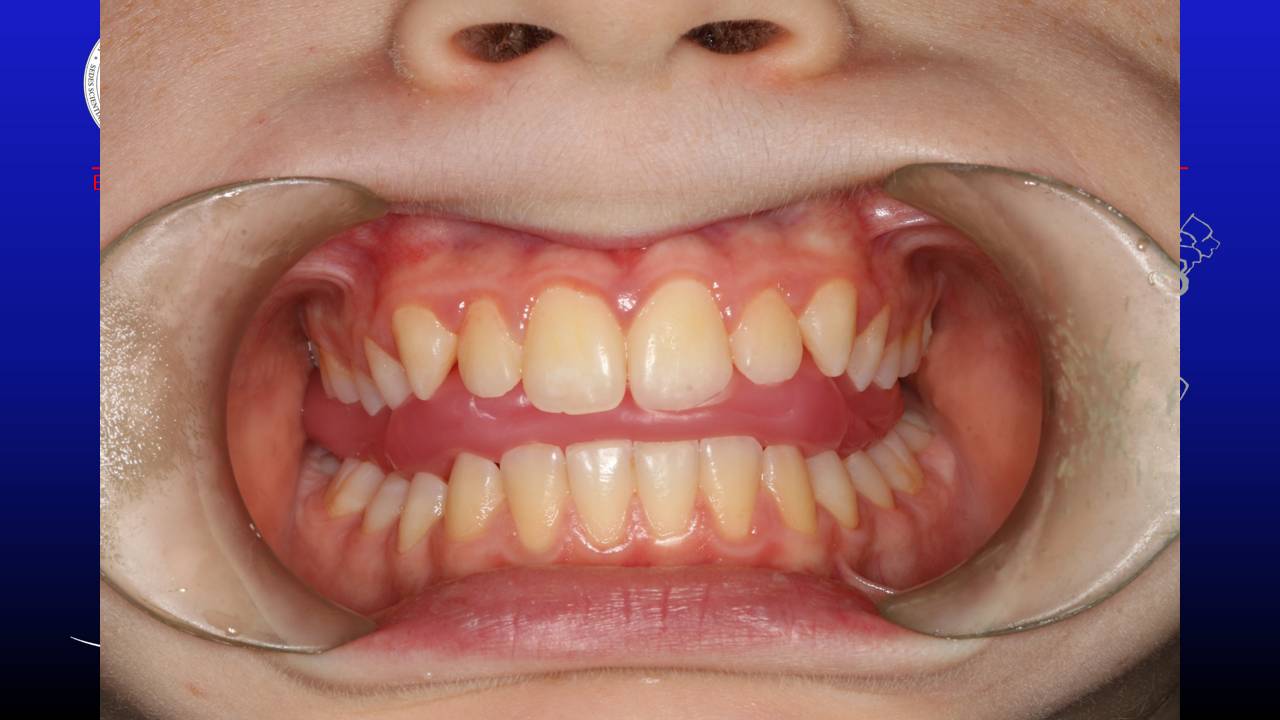 Clearly functional appliance
Vestibulum plate
Myofuncional trener
Fuction regulator of Fränkel
There are all tissue-borne appliaces, contact with the teeth is avoid
Clearly functional appliances
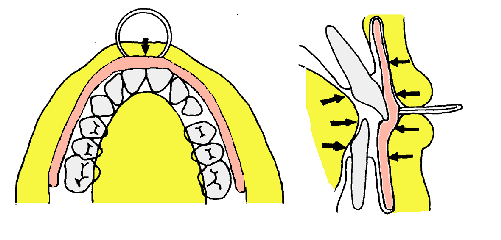 Vestibulum plate


Trener


Fränkel appliance 1966
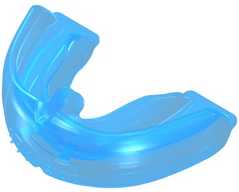 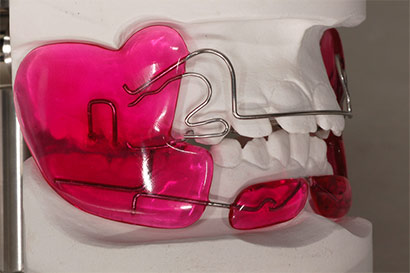 Children make muscles exercises with  vestibulum plate
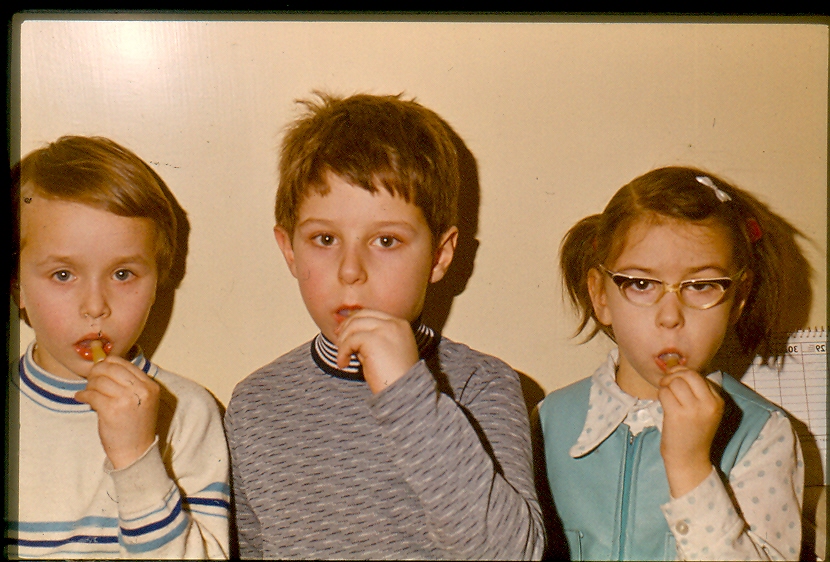 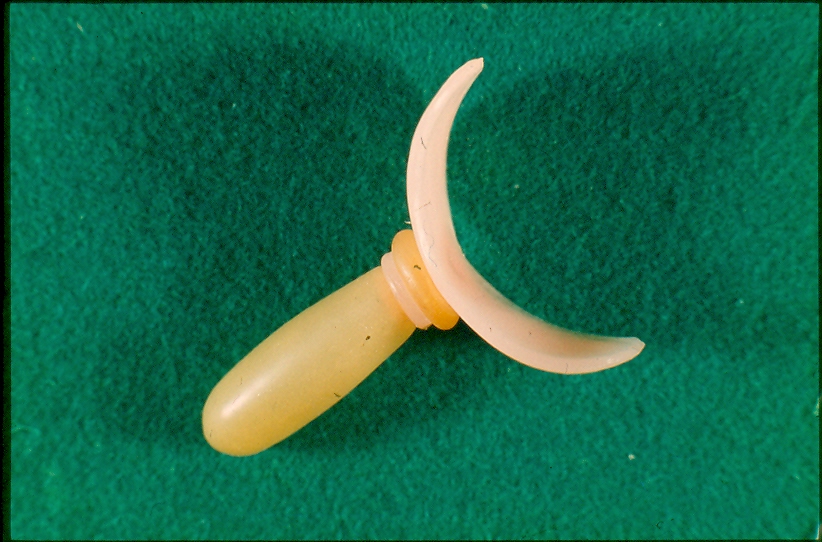 FR I. Appliance
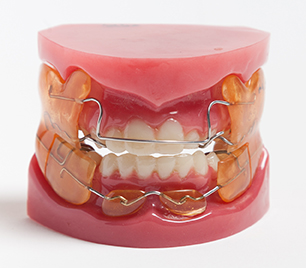 tournament tool
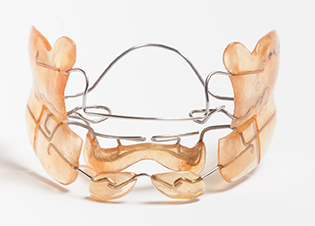 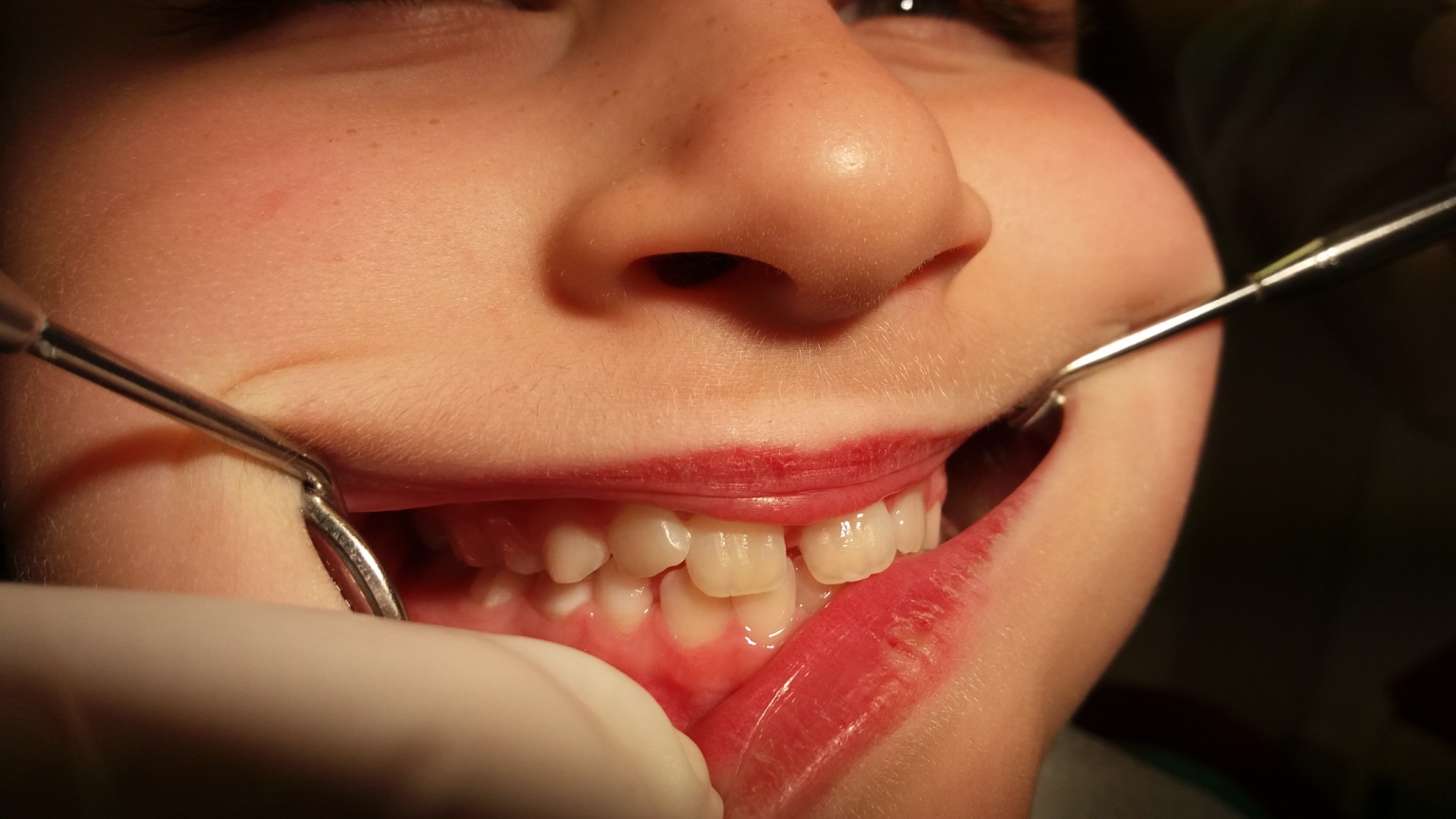 K.K. 5-year old girl with FR III appliance
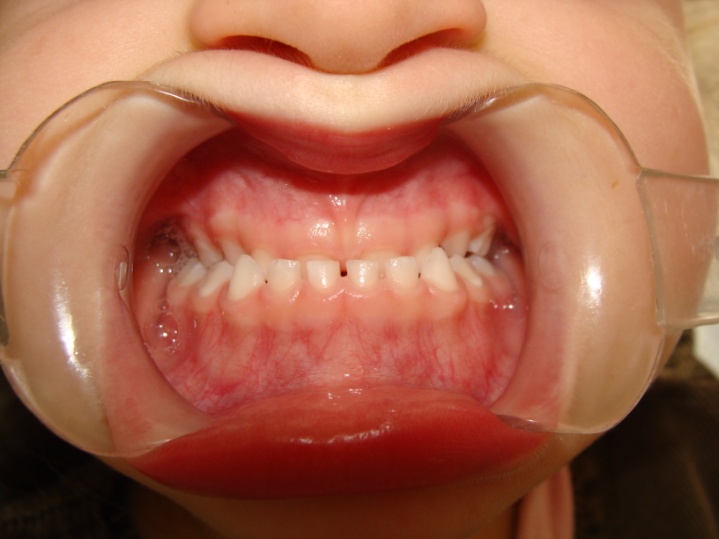 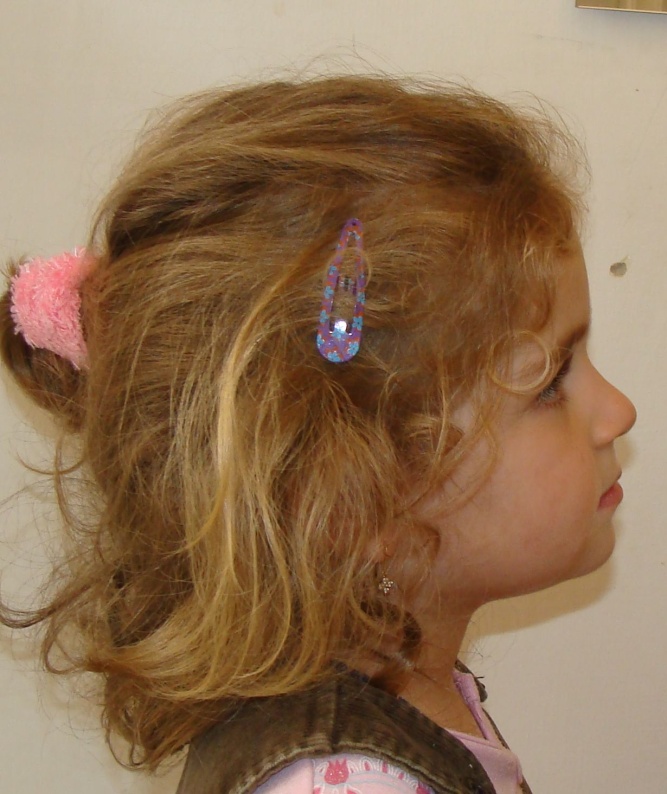 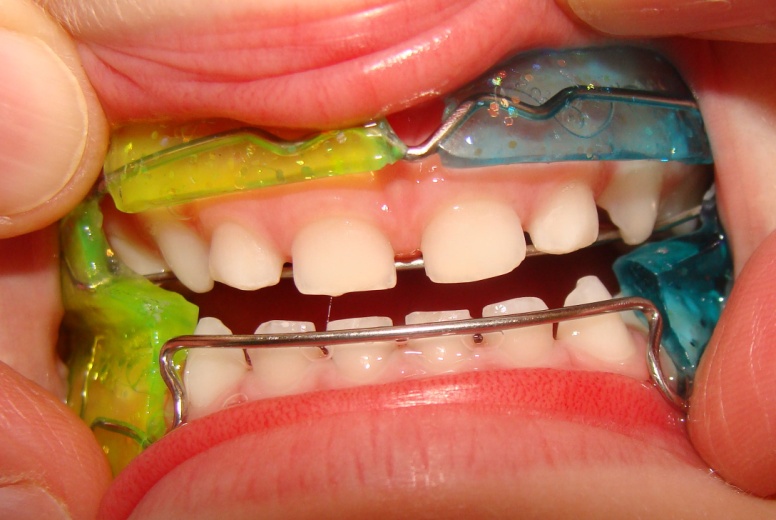 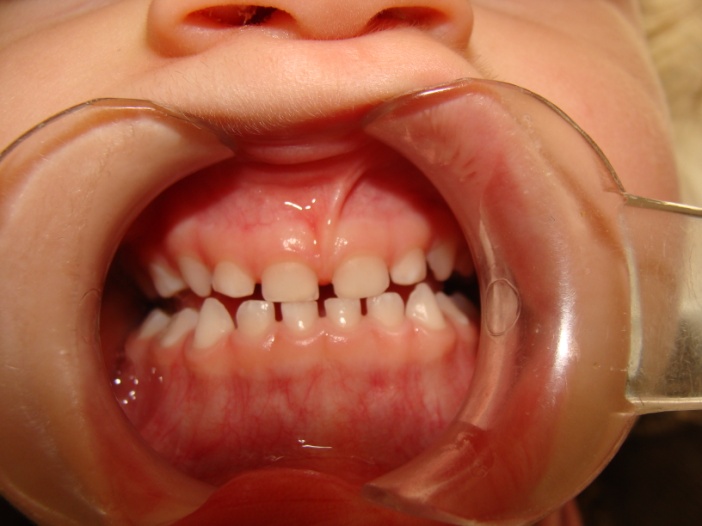 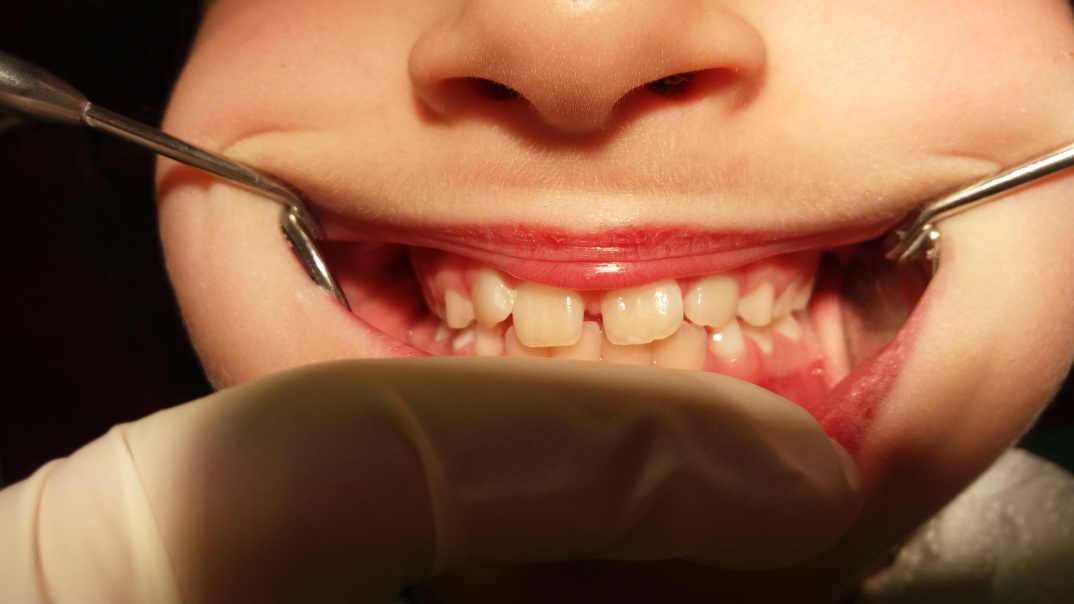 K.K. 6,5 year old girl after the eruption of the permanent front teeth
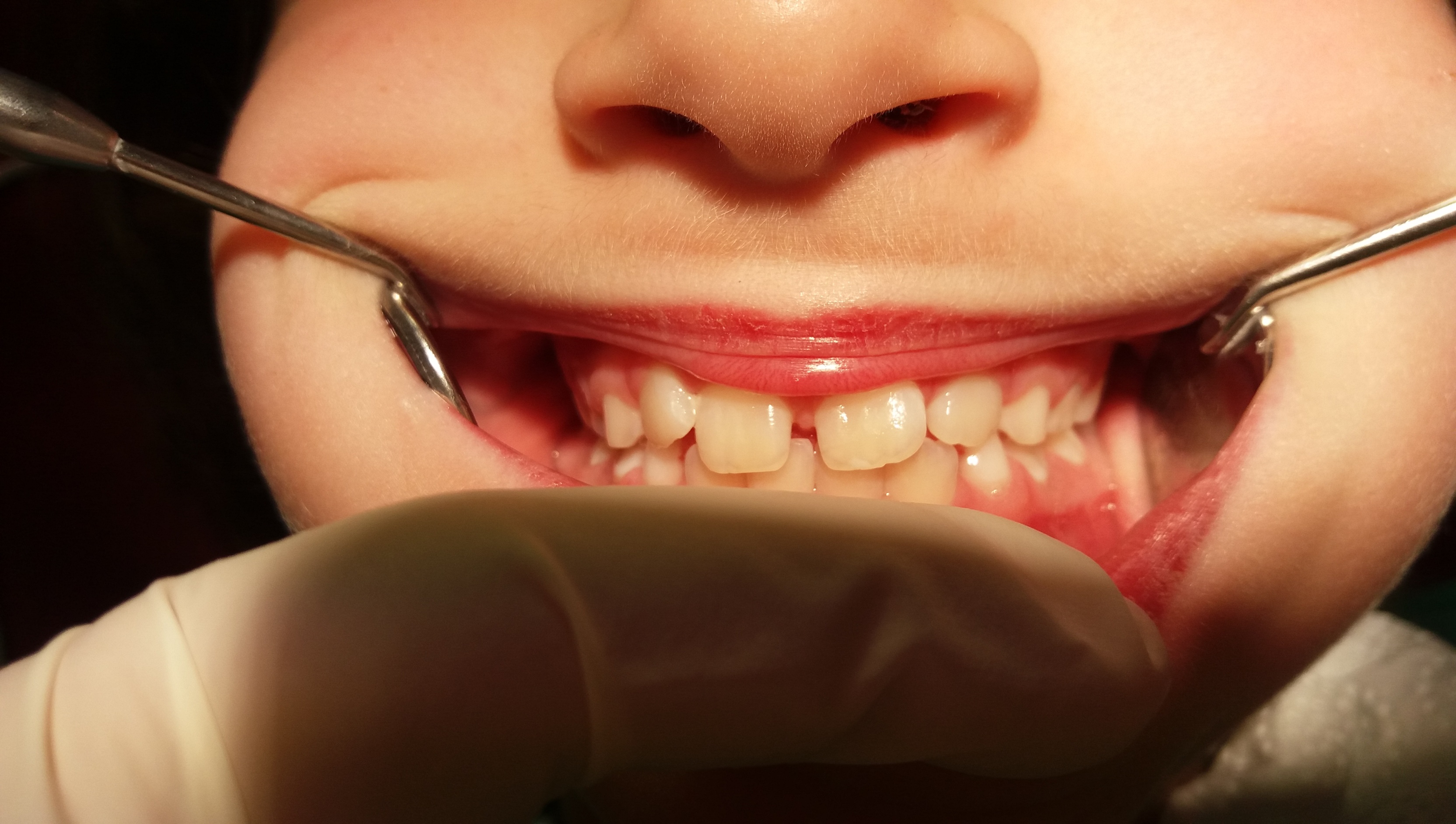 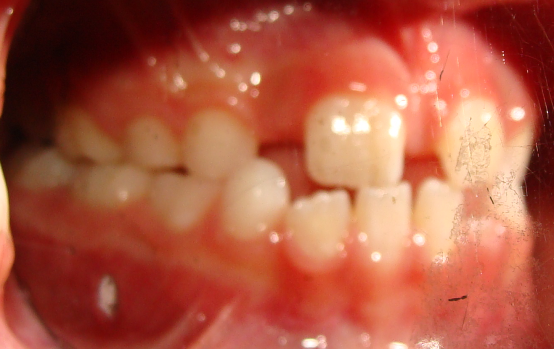 Ny.Zs.8-year old boy
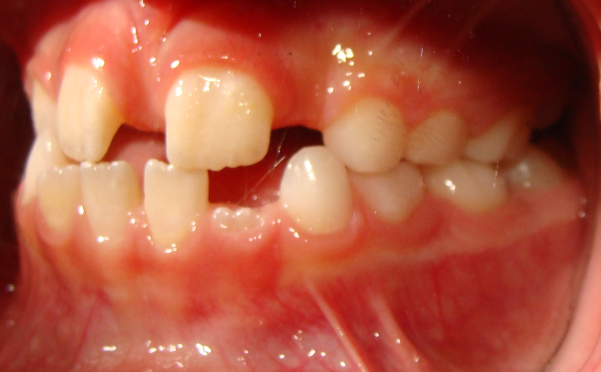 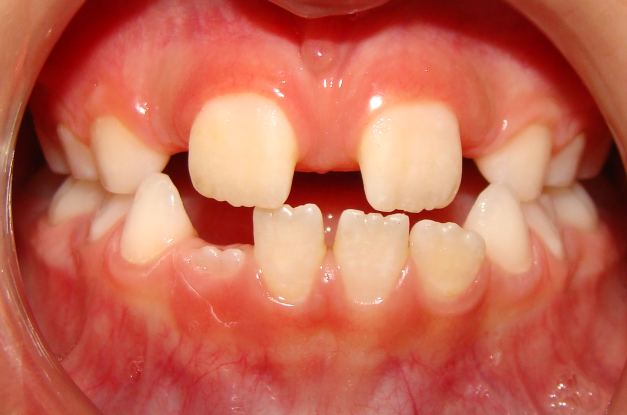 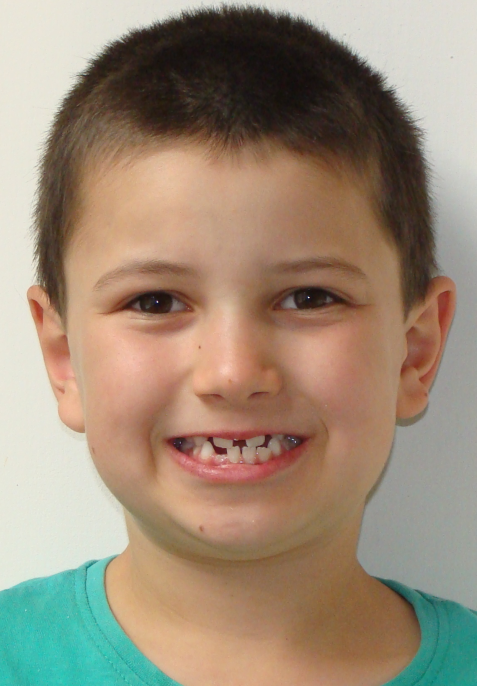 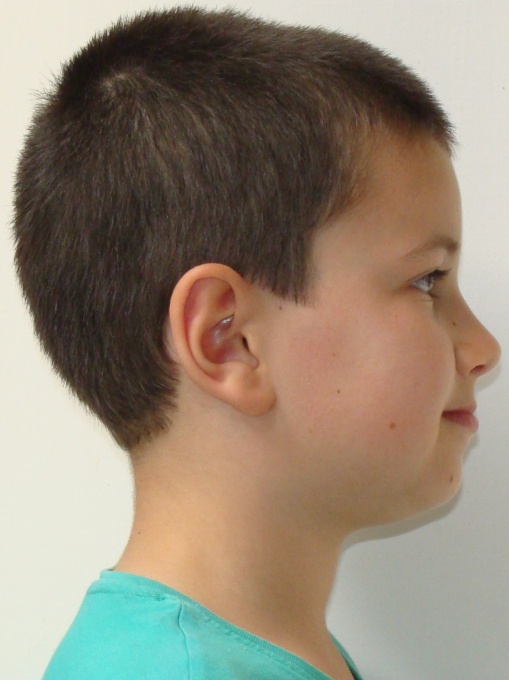 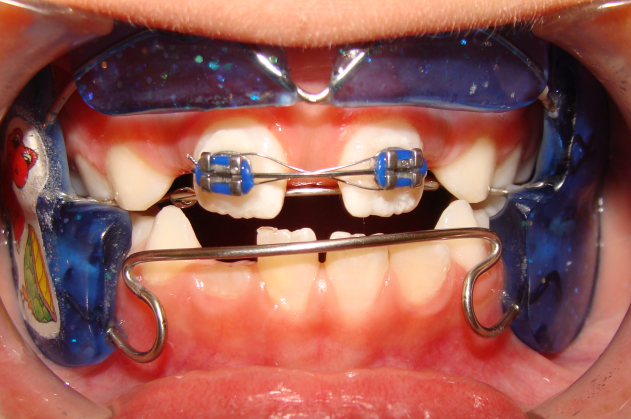 FR III, 8 years
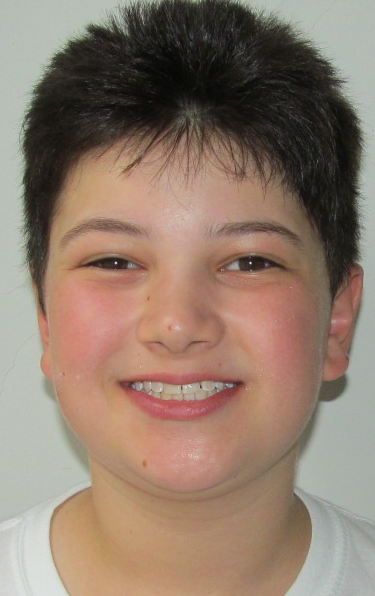 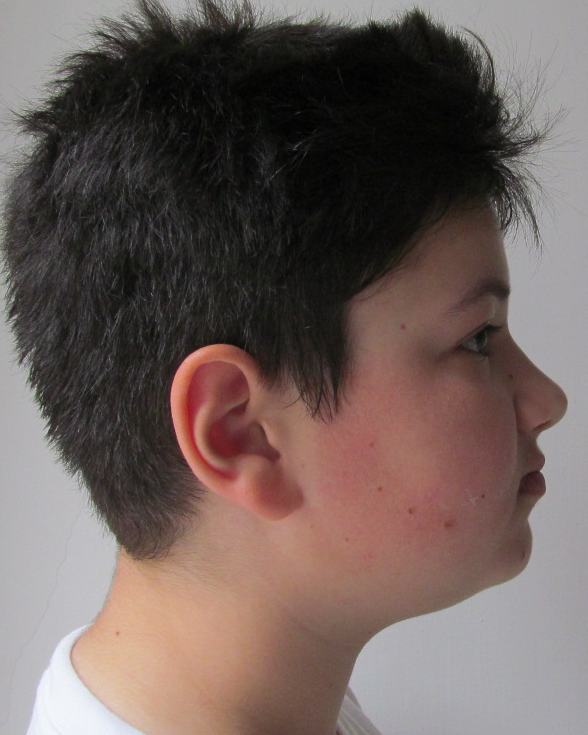 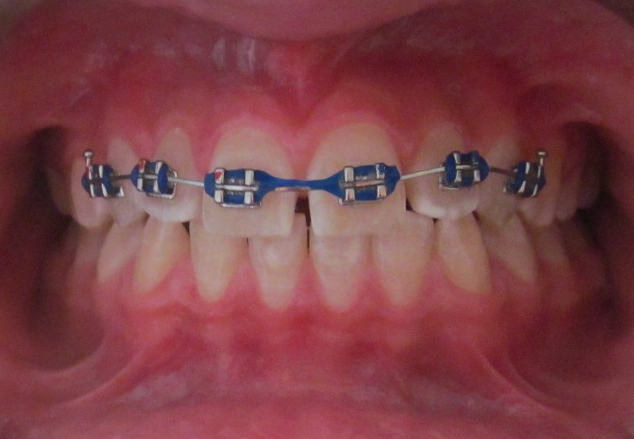 5 years later
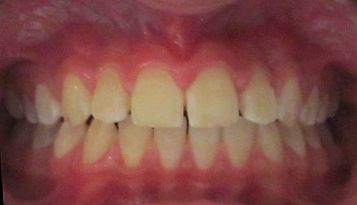 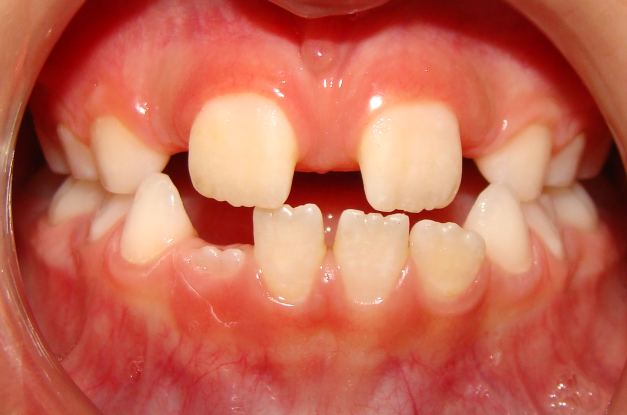 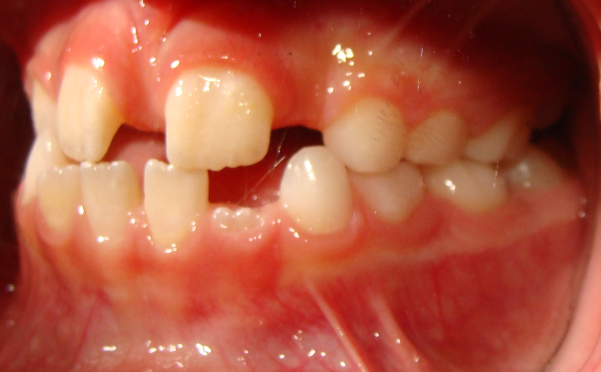 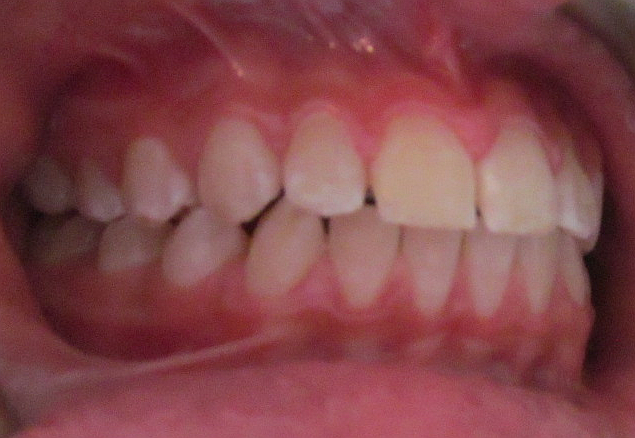 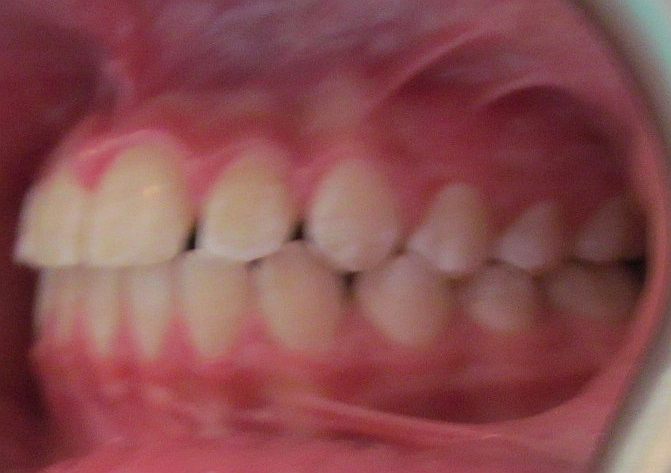 Ny.Zs. occlusion when ne was 
 8 and 13  years old
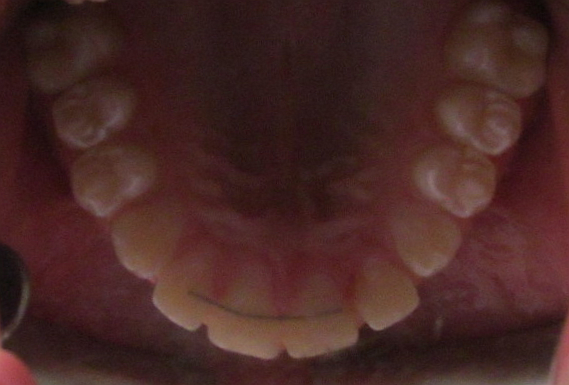 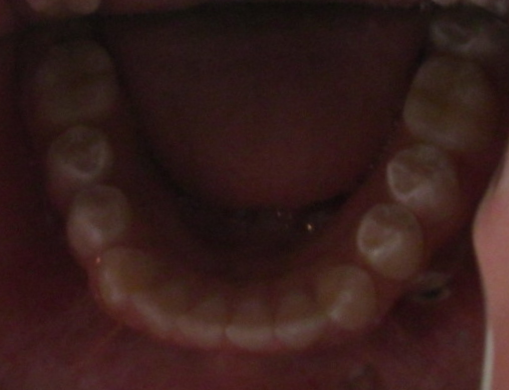 Functional appliances
The earliest functional appliance was the monobloc developed by Pierre Robin, a French stomatologist, in 1902
The first functional appliance to gain widespread clinical use was the Activator designed by Vigo Andresen, a Danish dentist
Andresen developed  in 1936 his system with Karl Häupl into the Norwegian system of Functional Jaw Orthopaedics.
Different theories about the effect of functional therapy
Functional appliace does not produce a supplementary mandibular growth, only accelerate that already exists
There is no differce between mandibular changes produced by functional therapy or by normal growth or Class II conventional fix therapy
Functional therapy helps the mandible to express its genetic growth potential through anterior repositioning, because this position could stimulate condylar growth
Growth stimulation by Class II treatment
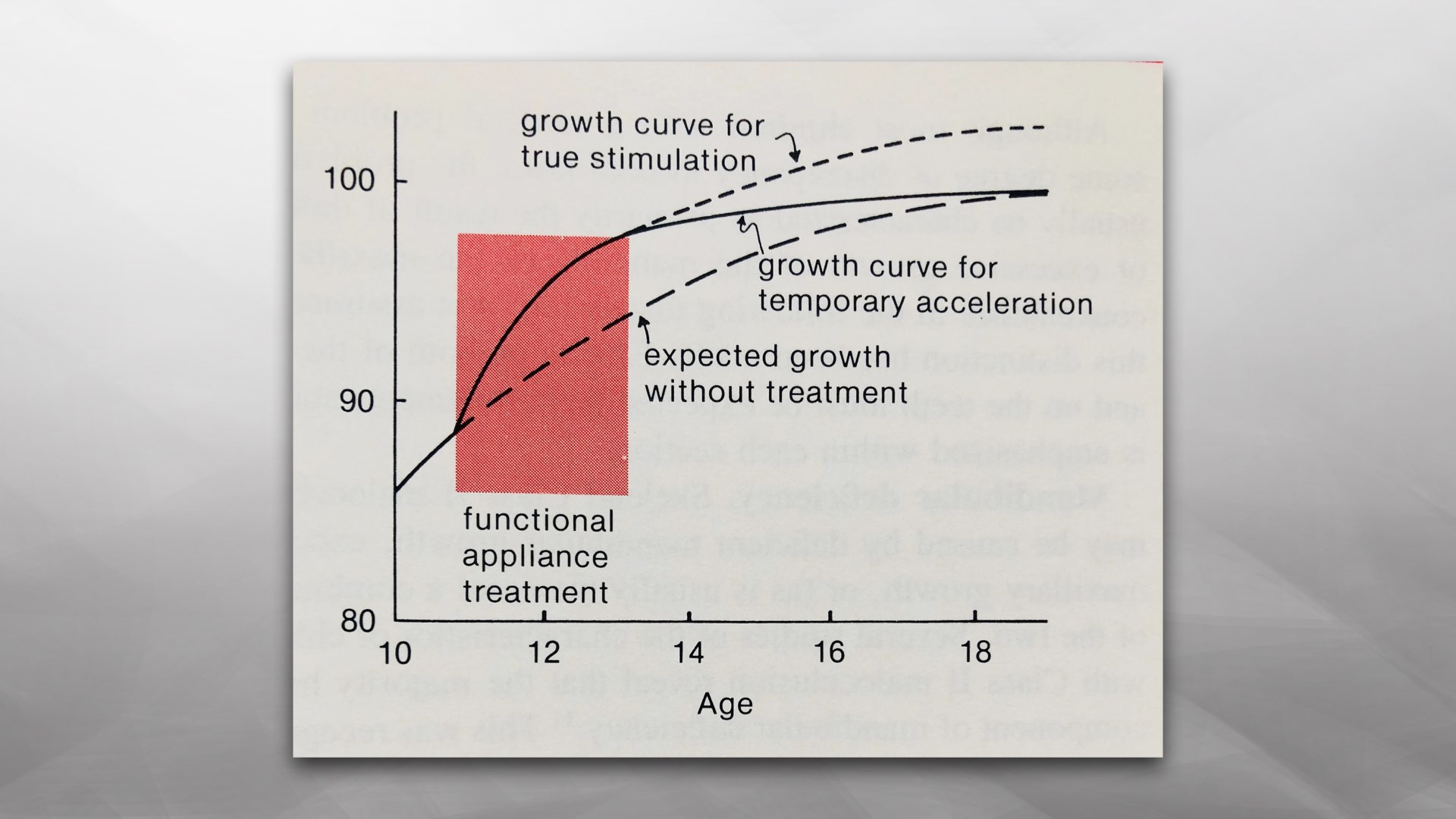 The design of activator
The Andresen Activator is a passive tooth-borne appliance consisting of a plate covering the palate and teeth of both the mandibular and maxillary arches. 
It transferred muscular stimuli to the teeth and jaws and was designed to move the mandible forward for correction of Class II malocclusions and open the bite. It could also direct erupting posterior teeth.
Andresen activator
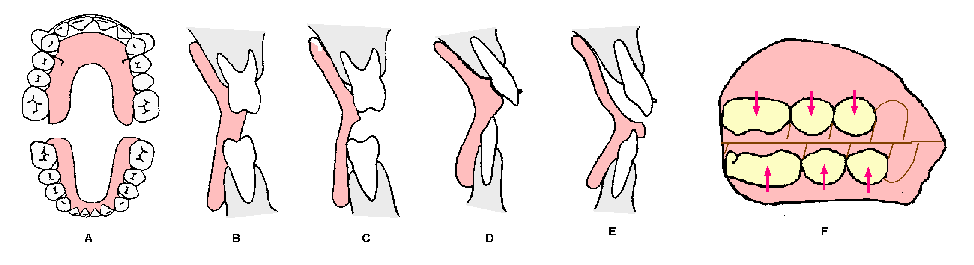 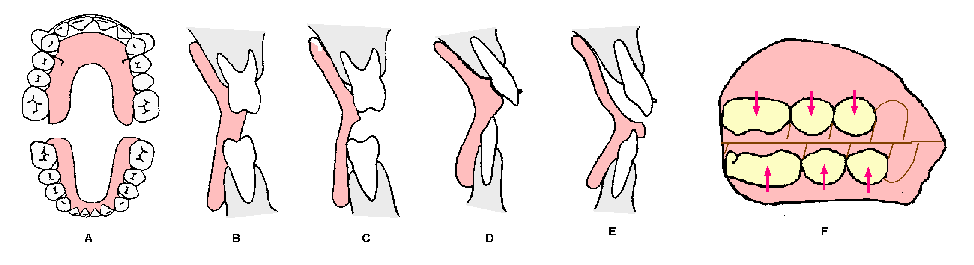 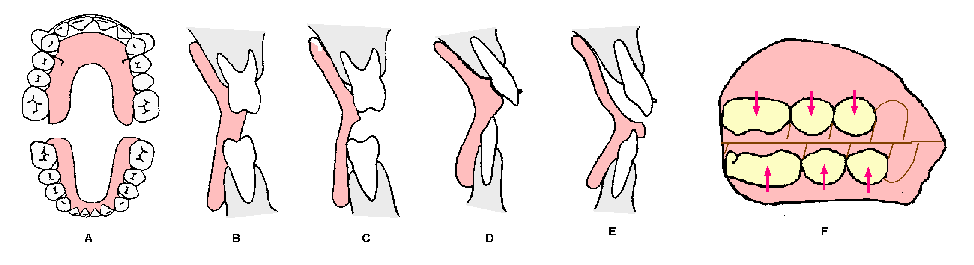 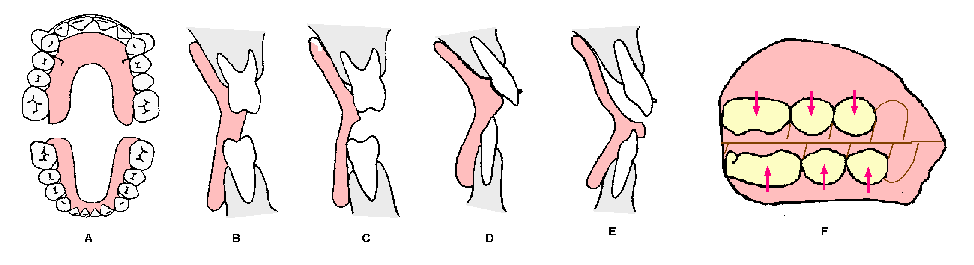 the acrilic has a  lingual imprints of the crown surfaces
we have to trimm
recesses into the
acrilic
the blocc touchis
the frontal teeth
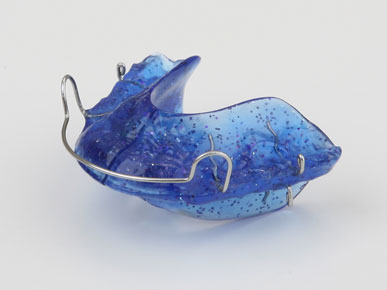 The results of the activator treatment
Reducis overjet and overbite
The changes are mainly dentoalveolar
Favorable growth occurs in some cases

It has not been possible to show that these growth changes are in excess of the genetically determined growth for the patient or to predict which patients will grow and which will not
About incisal trauma
When we consider the risk of trauma we need to evaluate if the child is at risk because of their general activities 
Moderate level of evidence suggests that providing early Class II treatment with functional appliances reduces incisal trauma.
Most of the reduction in overjet is achieved by tooth movement. There is minimal skeletal change and this cannot be predicted.
Fix functional appliances
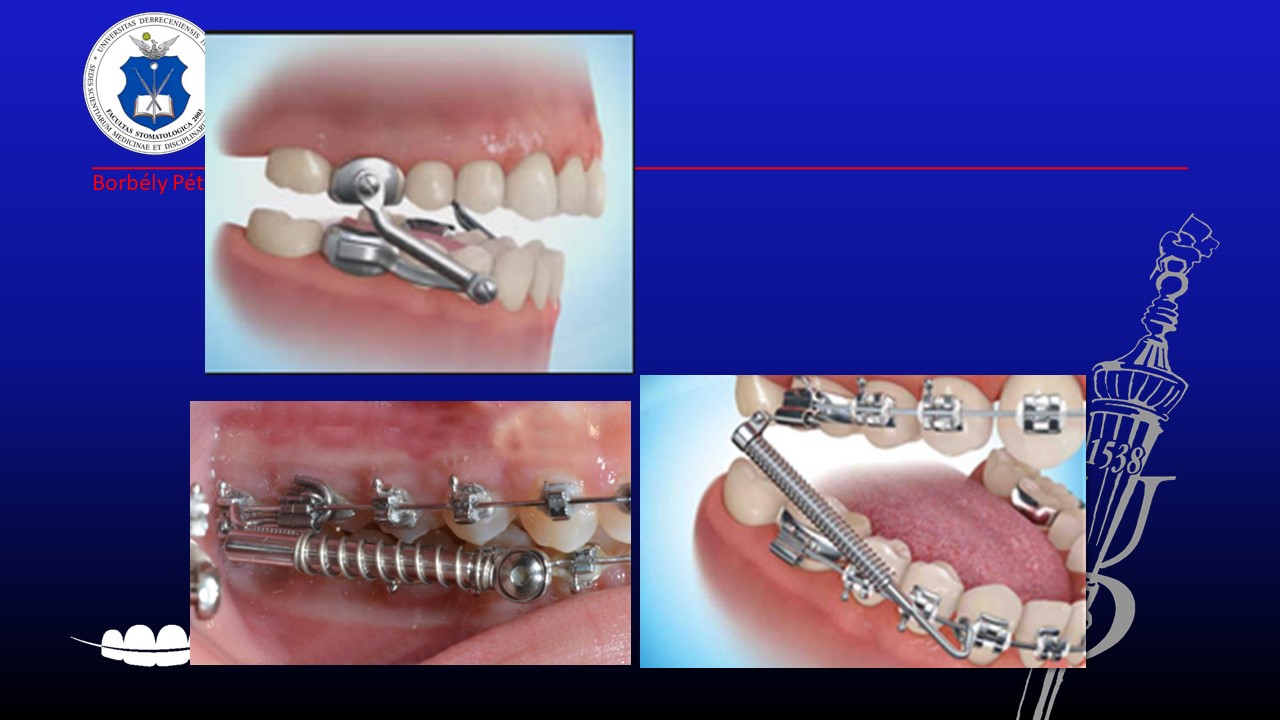 1.Herbst
2.SUS
3.Forsus
Herbst
1905
SUS
Forsus
Carriere Motion Class II Appliance
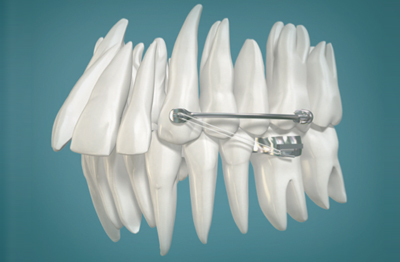 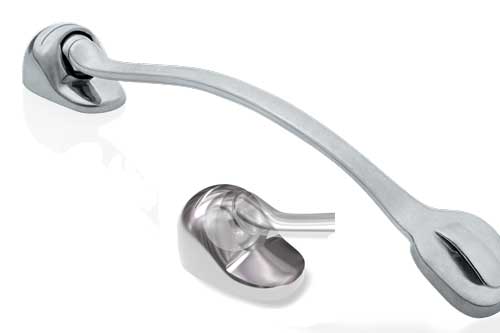 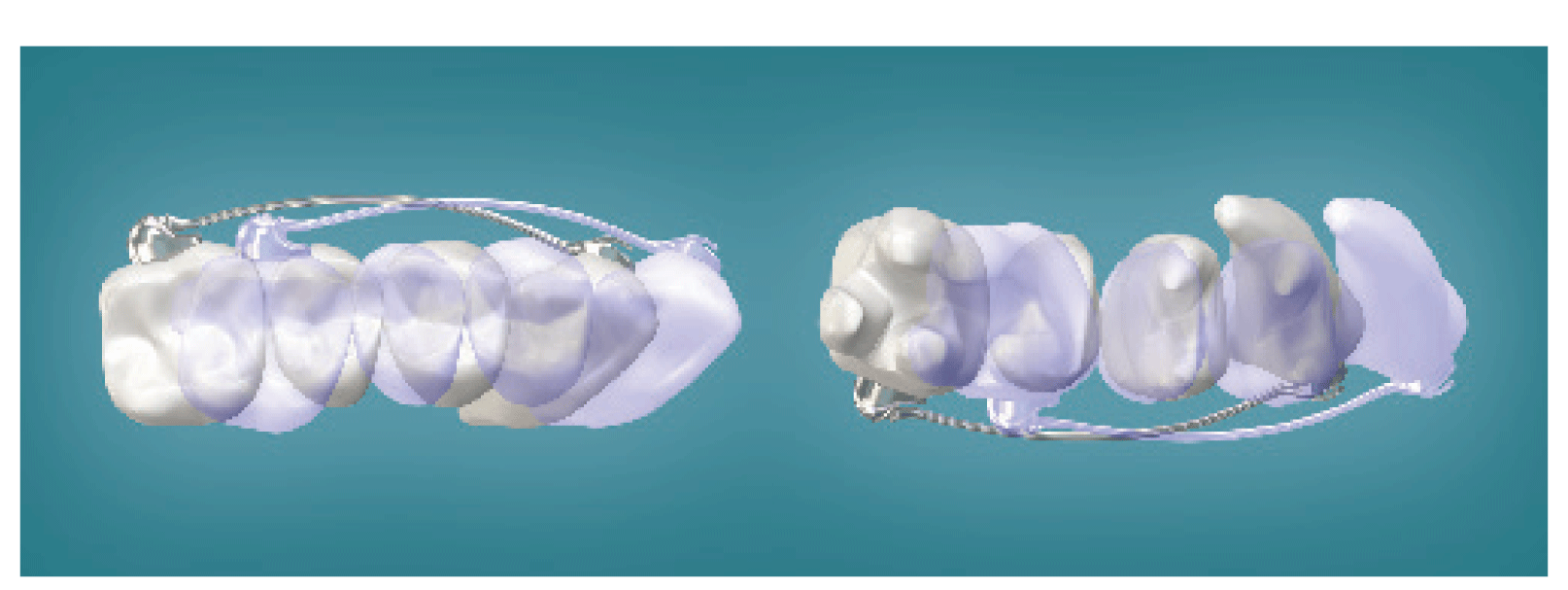 Fixed functional appliances
There is little difference in the dental and skeletal effects of fixed and removable functional appliances.
Most of the correction of the overjet is by dento alveolar movement, but there is a small amount of skeletal change      (1-2mm).
There is greater co-operation with fixed functional appliances but this is not 100%.
Troubles with the functional treatment
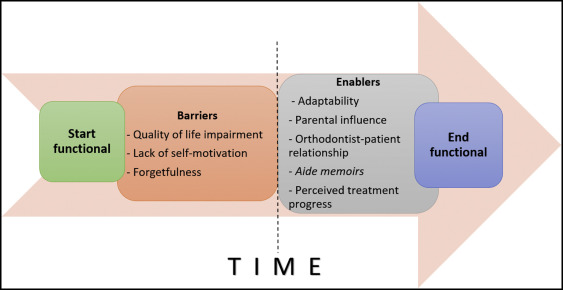 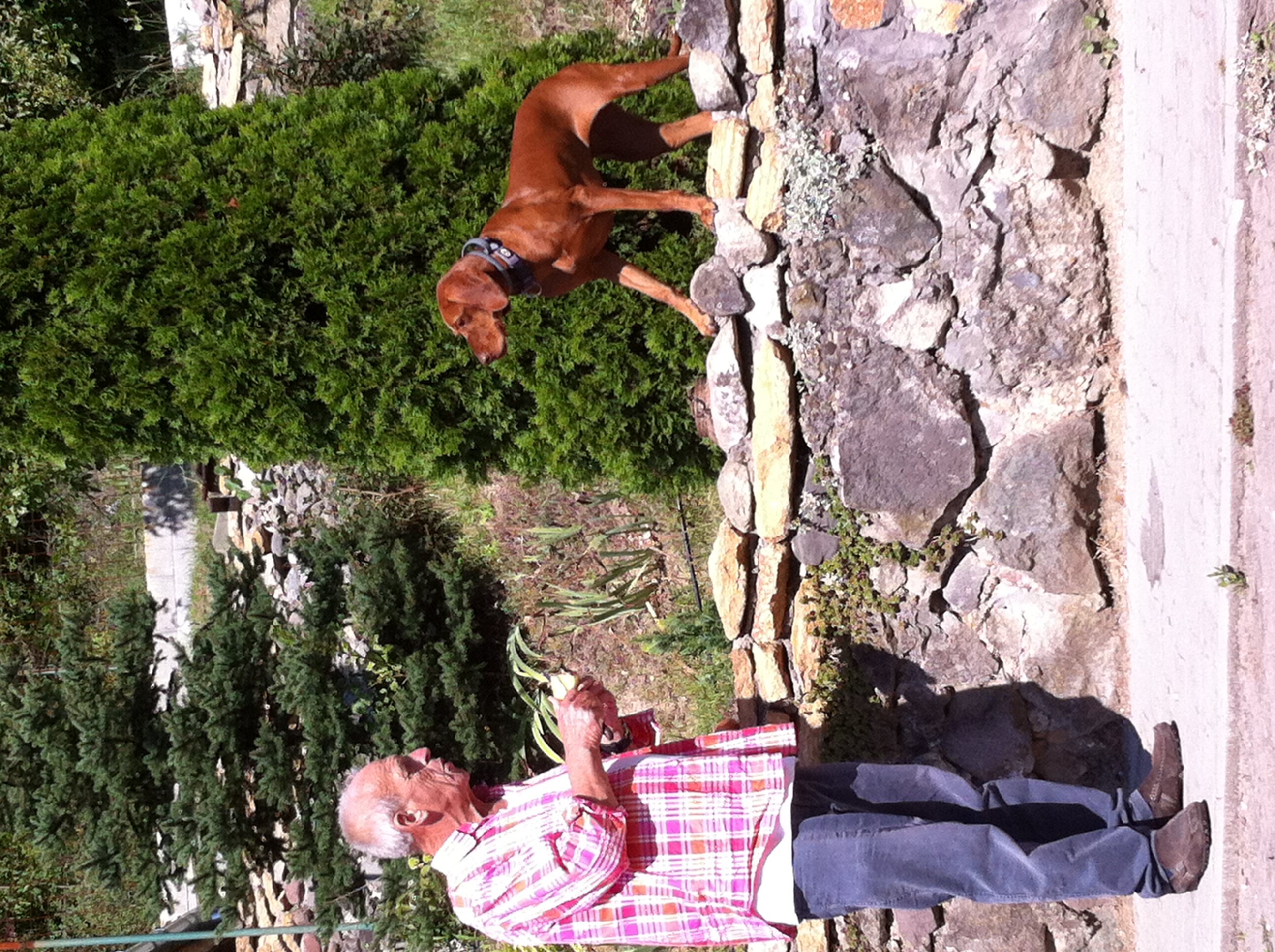 Thank you for your attention
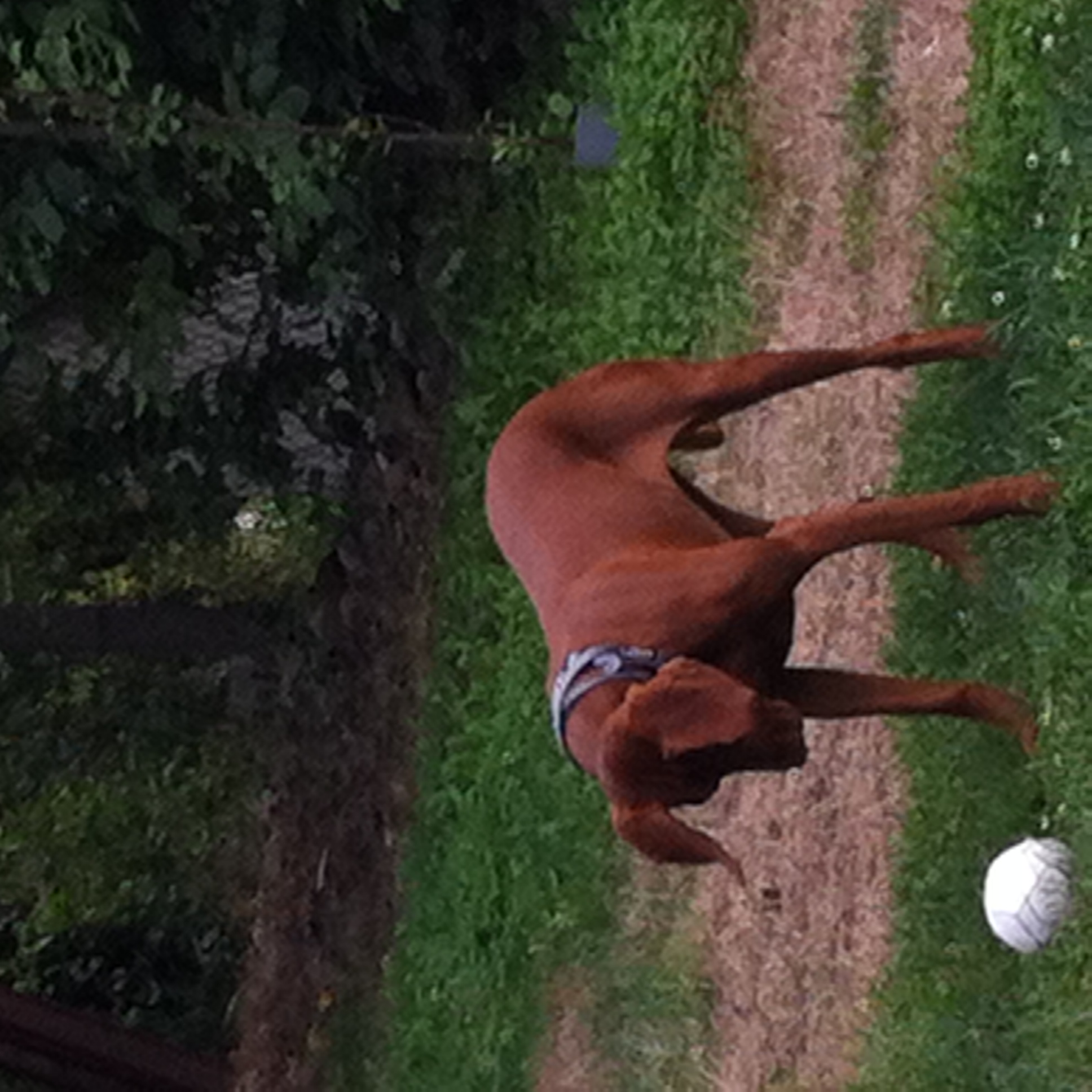 Thank  you for your attention